On-Site Inspection in Challenging Environments
Feihong Kuang, Gustavo Haquin Gerade
Policy Planning and Operations Section, OSI Division, PTS, CTBTO
From an OSI point of view, what kind of nuclear test explosion scenario should be inspected?
Four potential challenging environments identified
Further development of OSI capabilities for a specific OSI environment
What is OSI environment?
Place your QR Code here after removing this text box!
P2.2-576
Introduction
Tremendous efforts have been put on the development of OSI capability since the Treaty was signed, such as OSI related field exercises, training courses, workshops and many other activities; and it achieves a lot, such as inspection technique, methodology, documentation and many other OSI capabilities.
Most of these activities and achievements are focused on moderate climate, low vegetation and gentle topography environments. If the environment changes, how the inspection team can achieve its OSI mission? 
How environments put effects on the conduct of an OSI. Or, in other words, what is OSI environment? How should it be characterized? 
Further, what kind of OSI capabilities are needed for a specific OSI environment?
Place your QR Code here after removing this text box!
P2.2-576
Objectives
Treaty

CTBT-I-1

1. Each State Party undertakes not to carry out any nuclear weapon test explosion or any other nuclear explosion, and to prohibit and prevent any such nuclear explosion at any place under its jurisdiction or control.

 OSI Operation Manual

CHAPTER 7: AN EVENT OTHER THAN UNDERGROUND

7.1.1 “… sets out some basic guidance on how an OSI should be conducted for an explosion other than a fully contained underground explosion…. Specific scenarios addressed here are an underwater explosion, an underwater explosion under the seafloor, and atmospheric explosions (tower, low altitude, balloon tethered or high altitude)….”
Place your QR Code here after removing this text box!
P2.2-576
Nuclear Test Explosion Scenarios
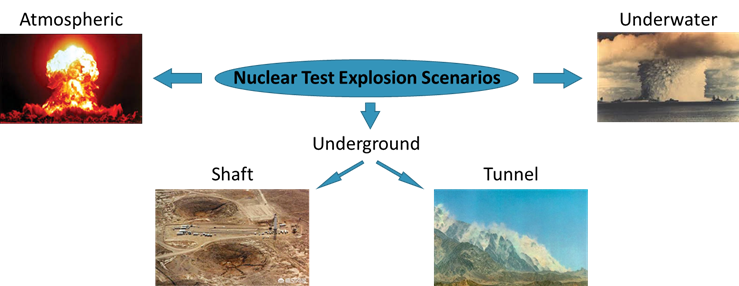 Place your QR Code here after removing this text box!
P2.2-576
Key Elements to Ensure a Successful Mission
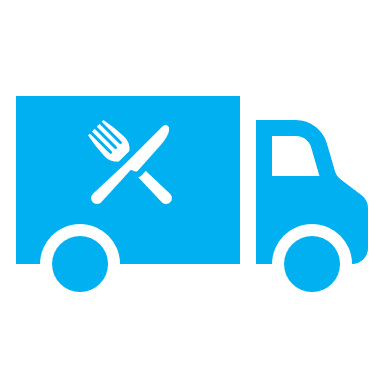 Target
Support
“4T + 1S” Principle
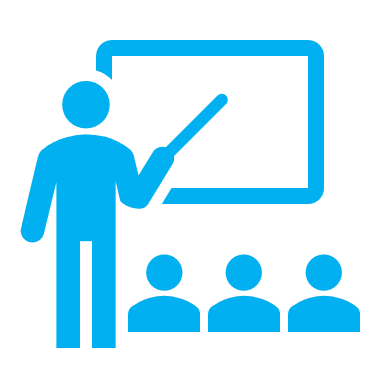 Tactic
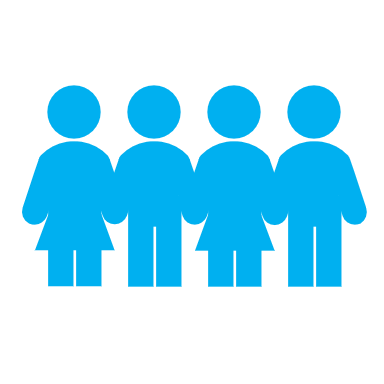 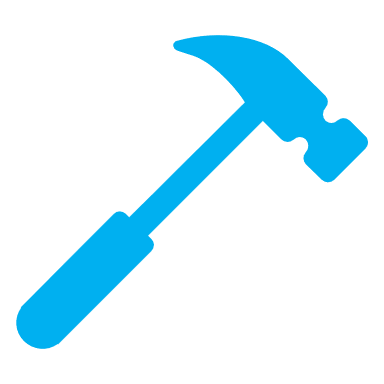 Tool
Team
Place your QR Code here after removing this text box!
P2.2-576
Five Key Elements of OSI Capability
Place your QR Code here after removing this text box!
P2.2-576
OSI Environment
What is OSI environment

The environment in which an on-site inspection (OSI) might take place. It comprises both natural and non-natural environmental factors within the inspection area (and the base of operations) in a specific nuclear test explosion (NTE) scenario which could constrain and affect OSI capabilities.
Place your QR Code here after removing this text box!
P2.2-576
OSI in Challenging Environment
Four potential challenging environments identified
High vegetation coverage
Mountainous area
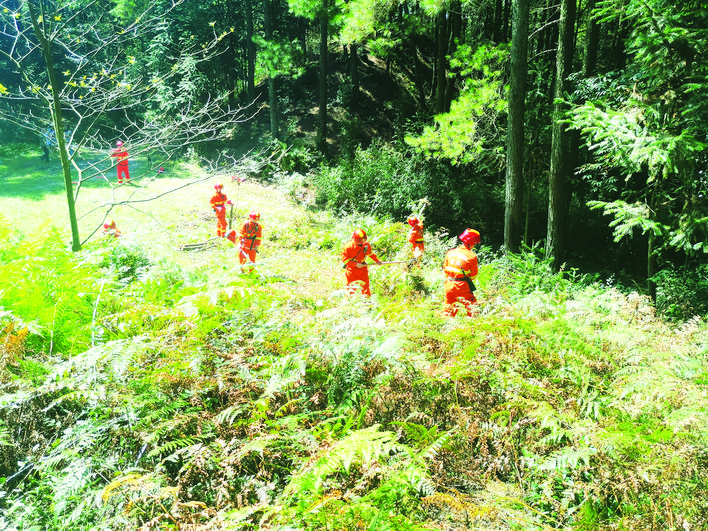 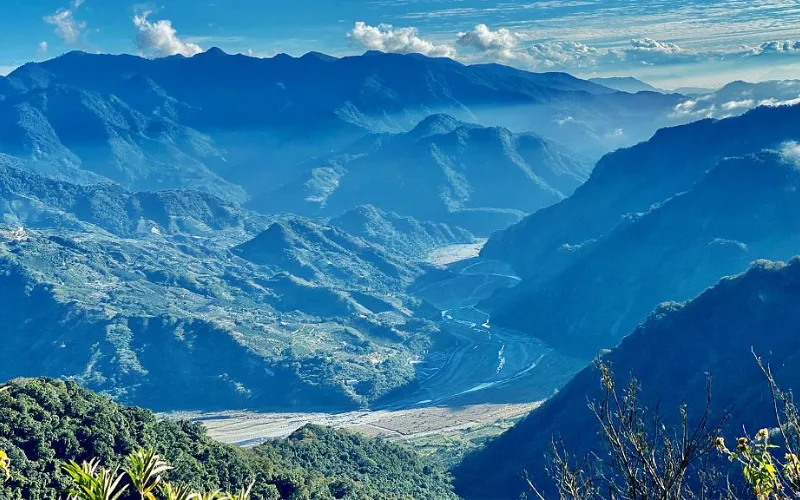 Frigid climate
High seas
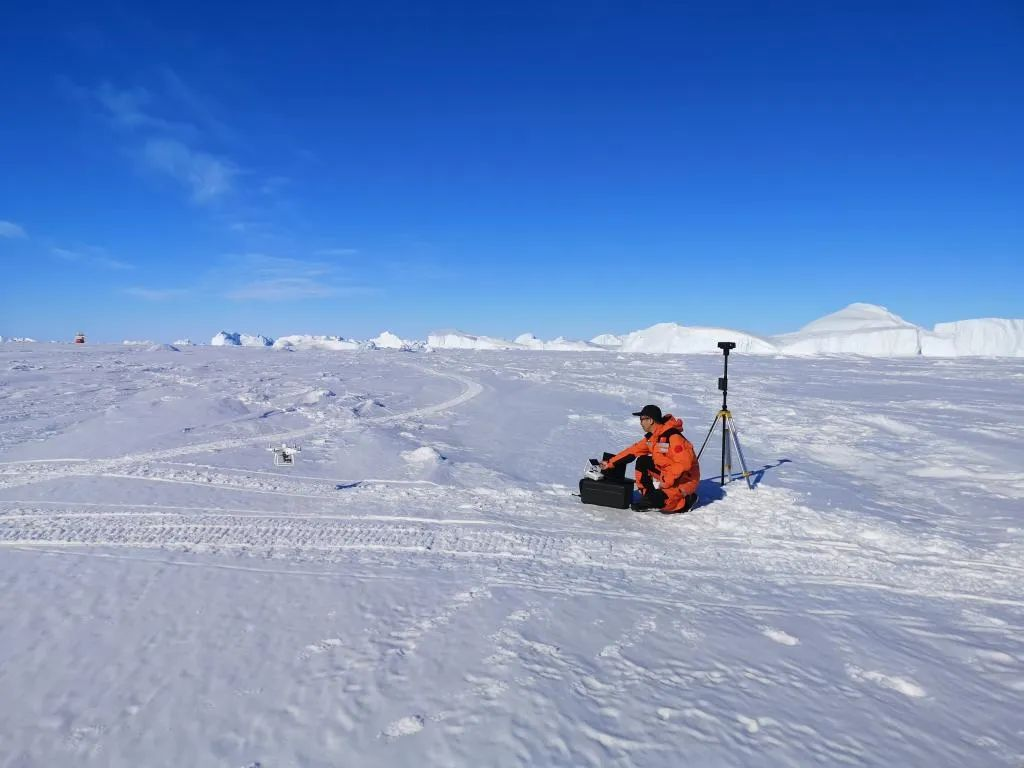 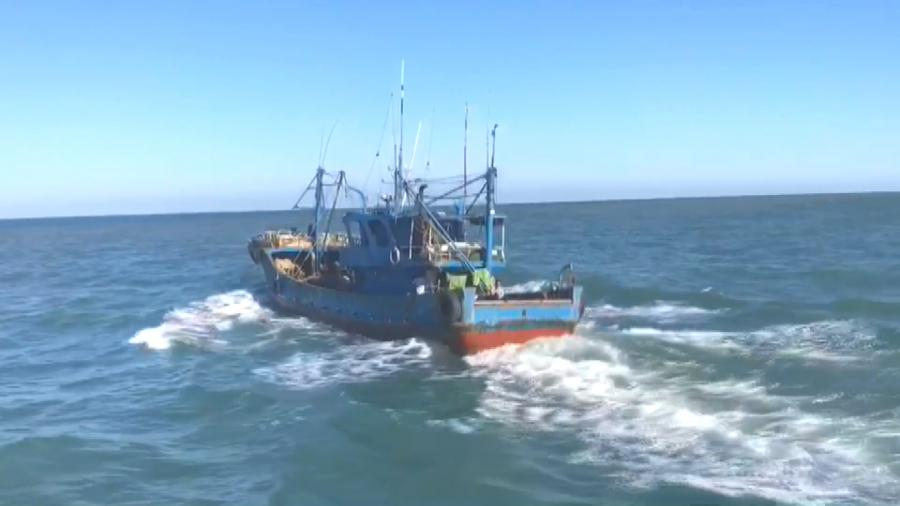 Place your QR Code here after removing this text box!
P2.2-576
OSI Capability for Challenging OSI Environments
Place your QR Code here after removing this text box!
P2.2-576
OSI Capability for Challenging OSI Environments
Place your QR Code here after removing this text box!
P2.2-576
References
Operationalization of On-Site Inspections in Different Environments, March 2021, CTBTO Technical Report, CTBT/PTS/TR/2020-2
Place your QR Code here after removing this text box!
P2.2-576